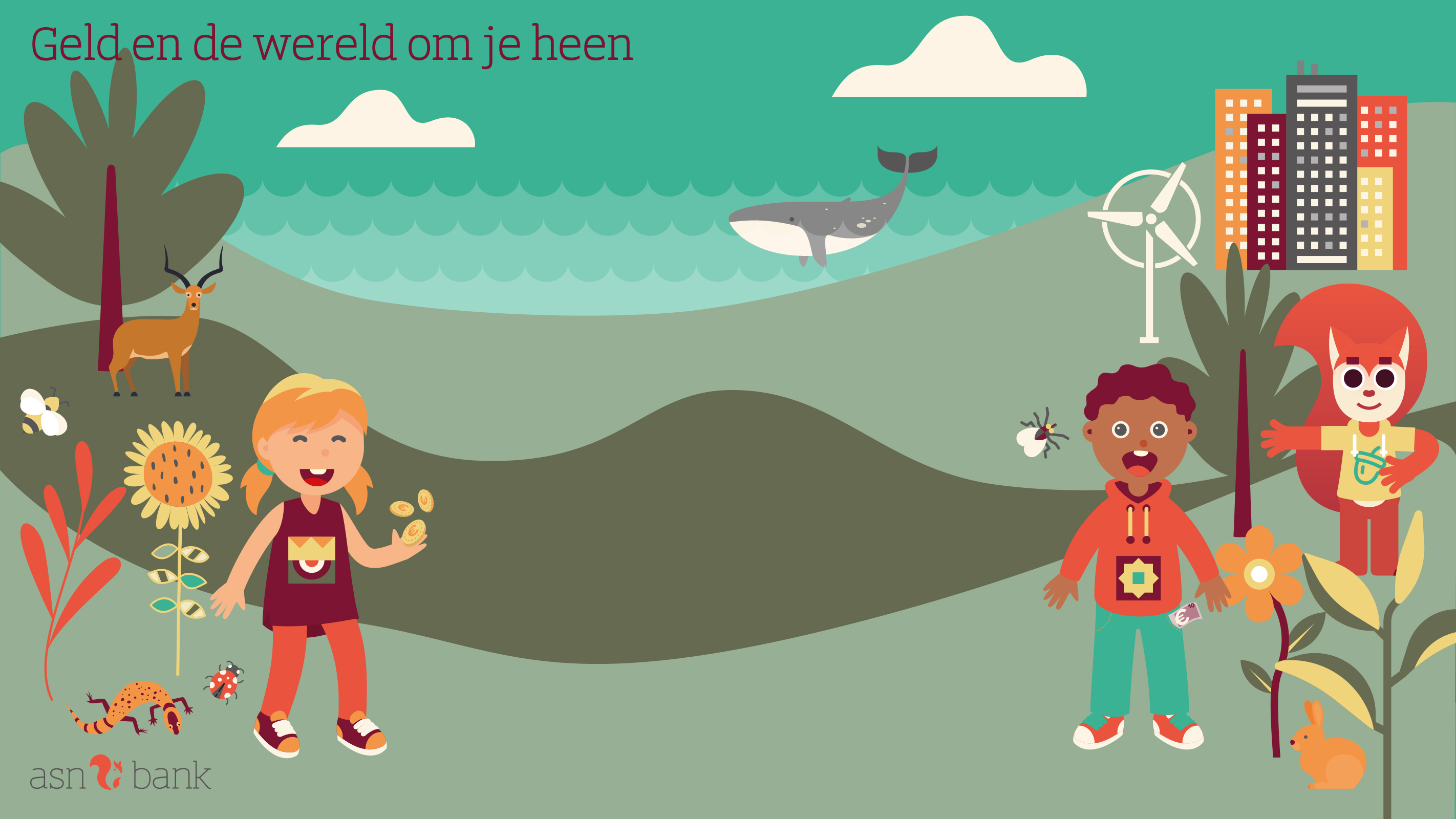 Titel
Door:
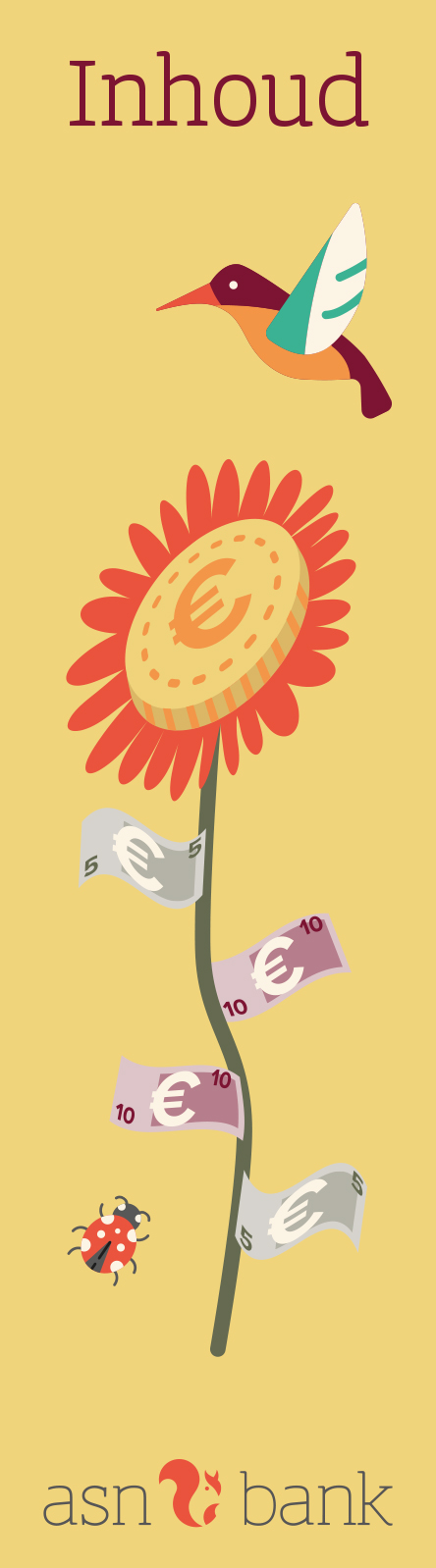 1	
2	
3	
4
5
6
7
8
9
10
11
12
13
14
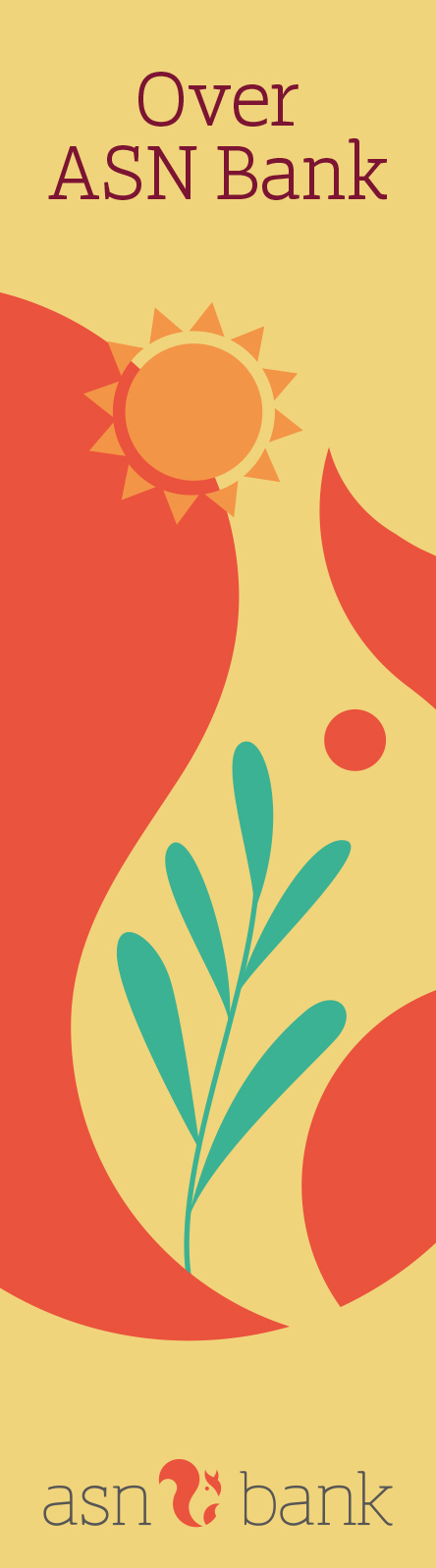 Kop
Inhoudstekst
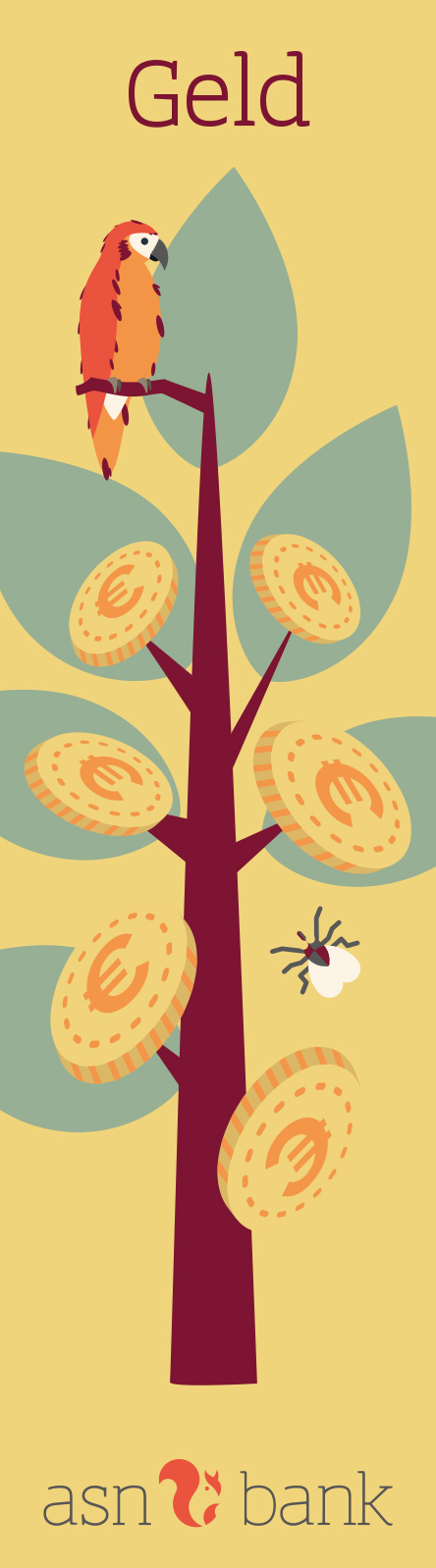 Kop
Inhoudstekst
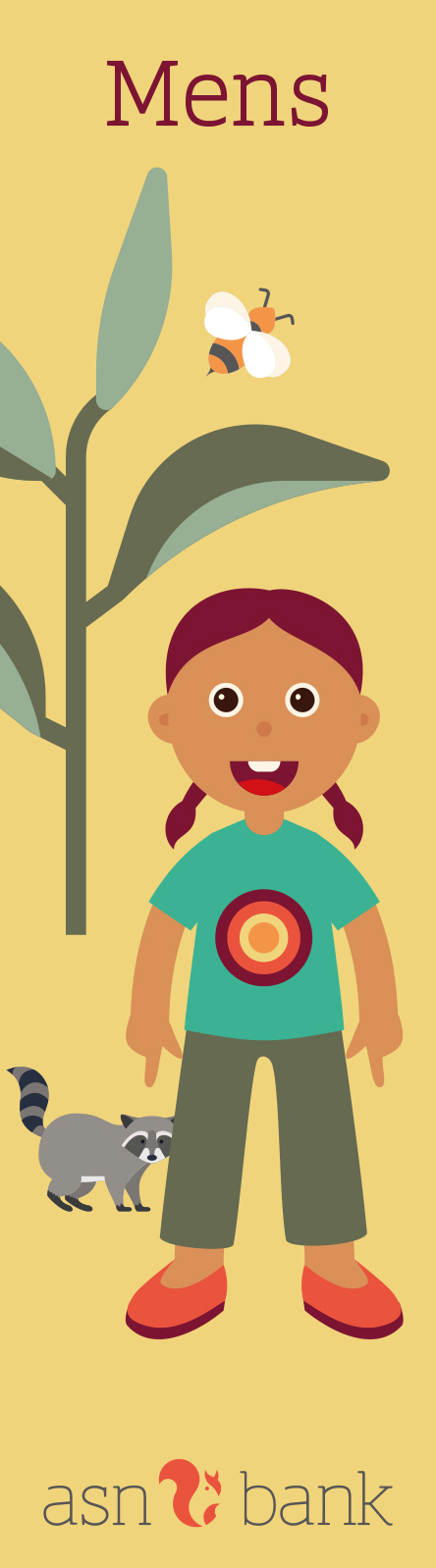 Kop
Inhoudstekst
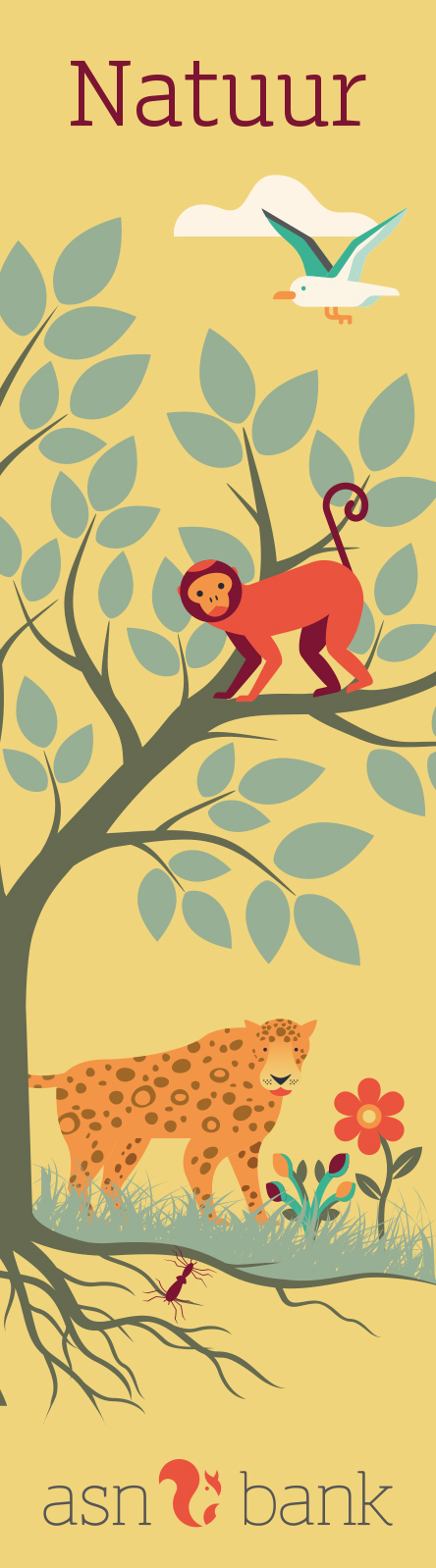 Kop
Inhoudstekst
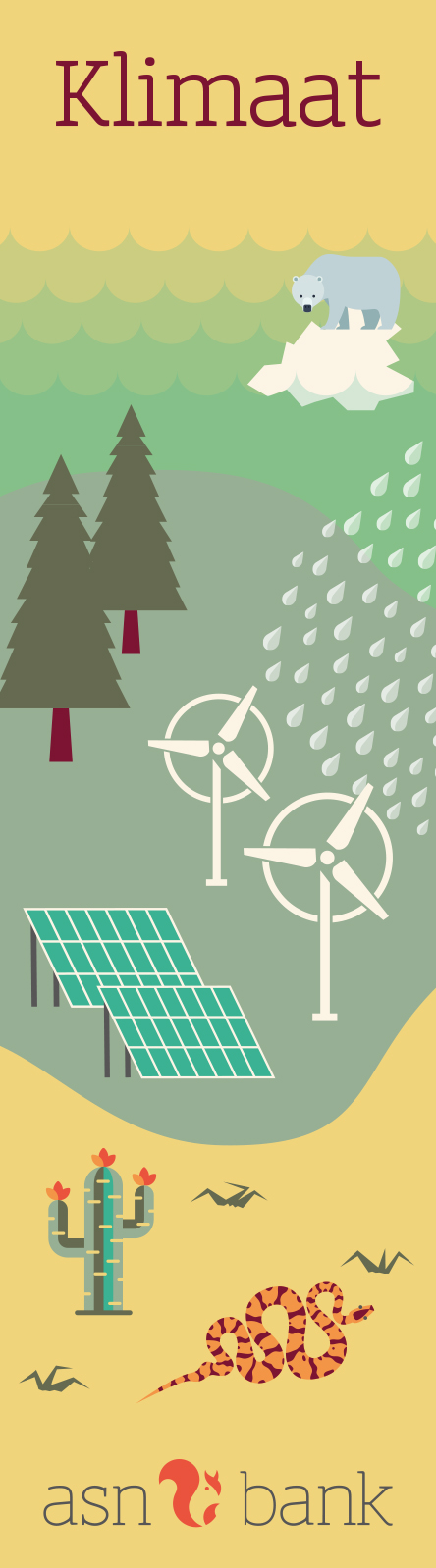 Kop
Inhoudstekst
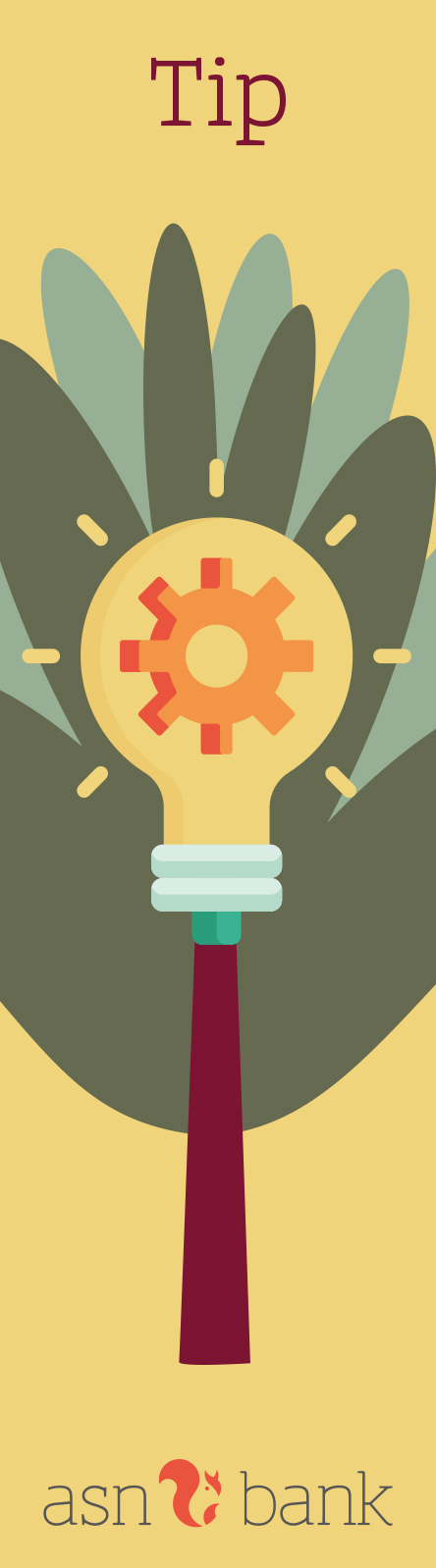 Kop
Inhoudstekst
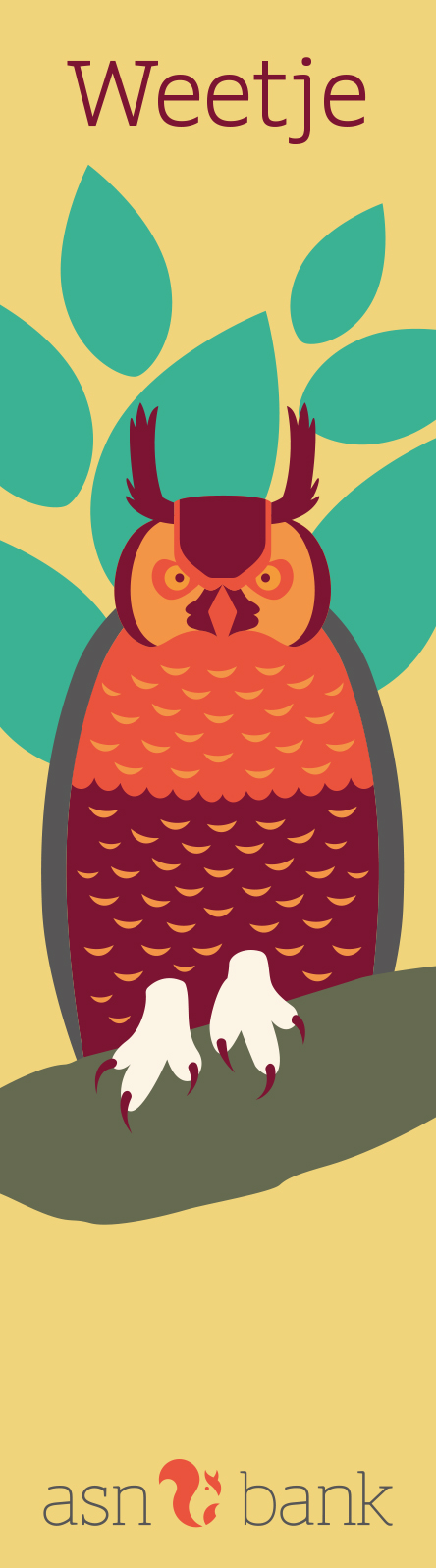 Kop
Inhoudstekst
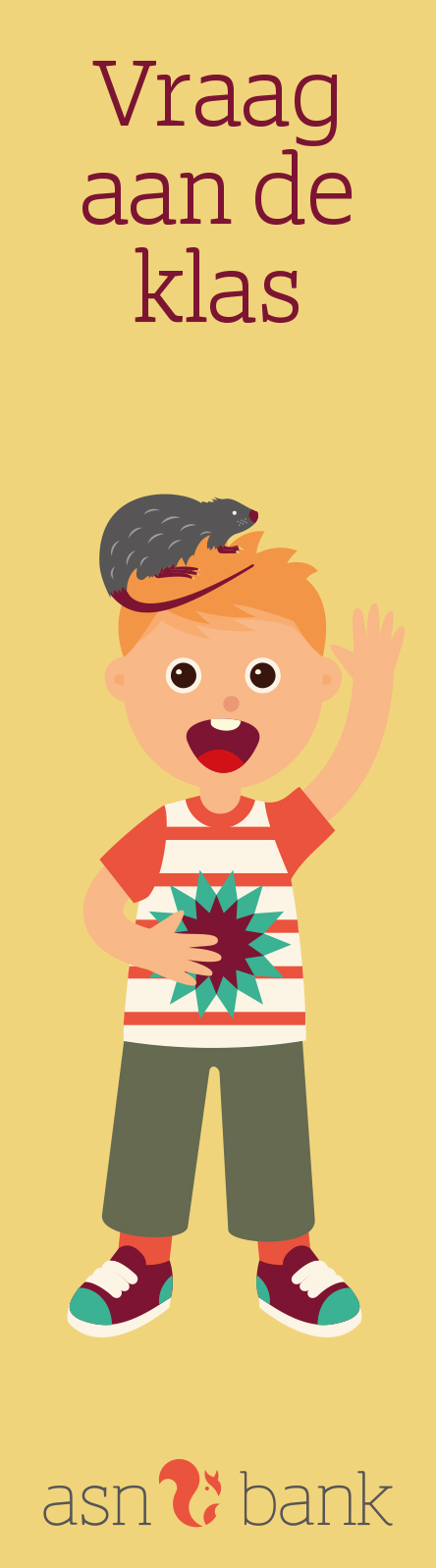 Kop
Inhoudstekst
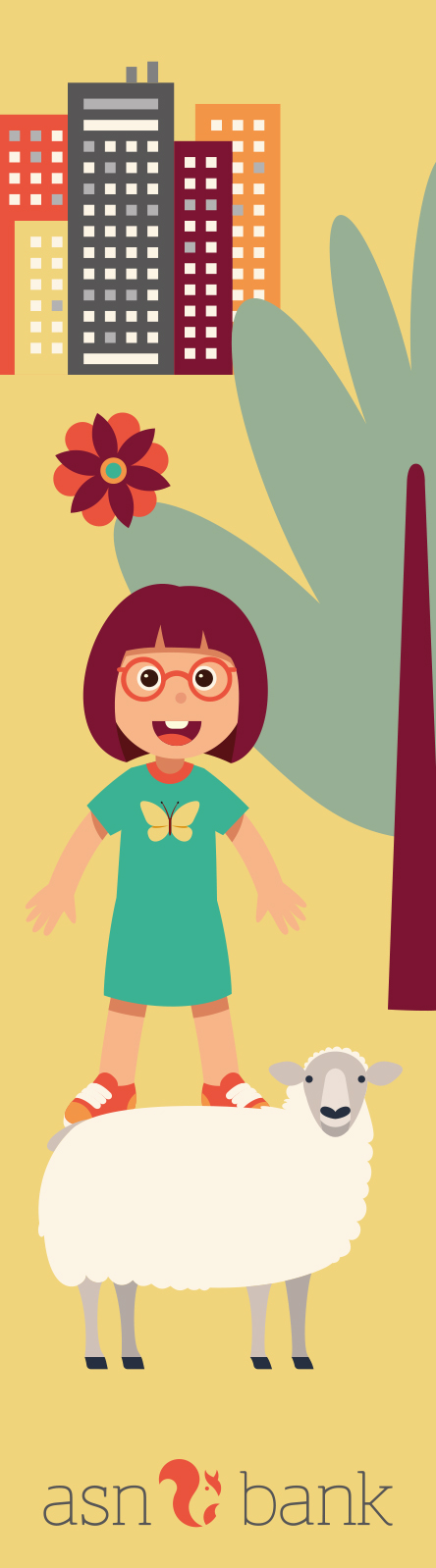 Kop
Inhoudstekst
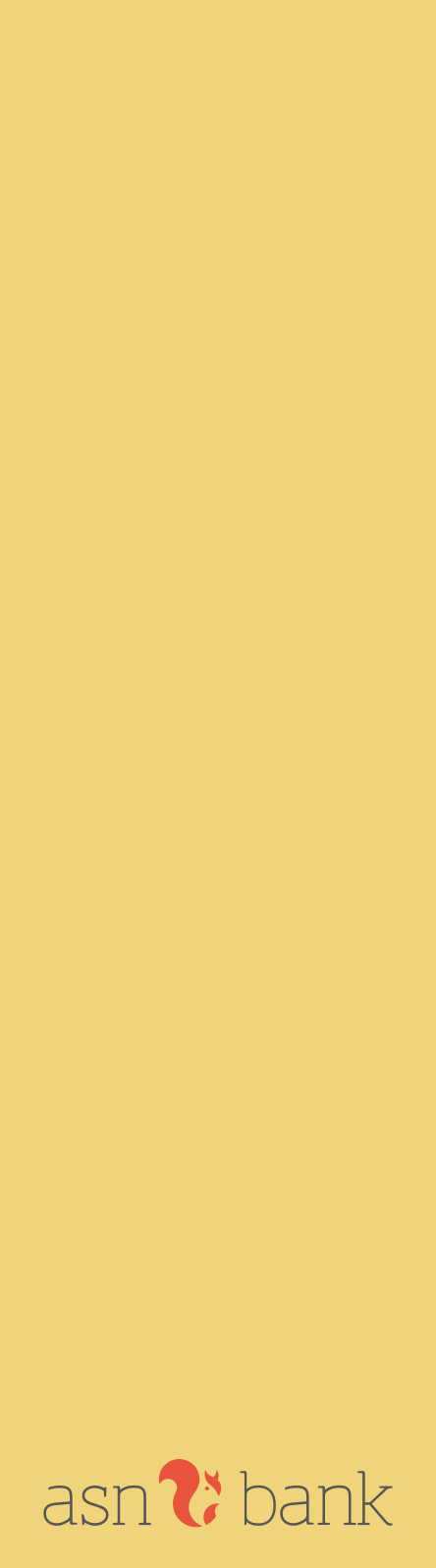 Kop
Inhoudstekst
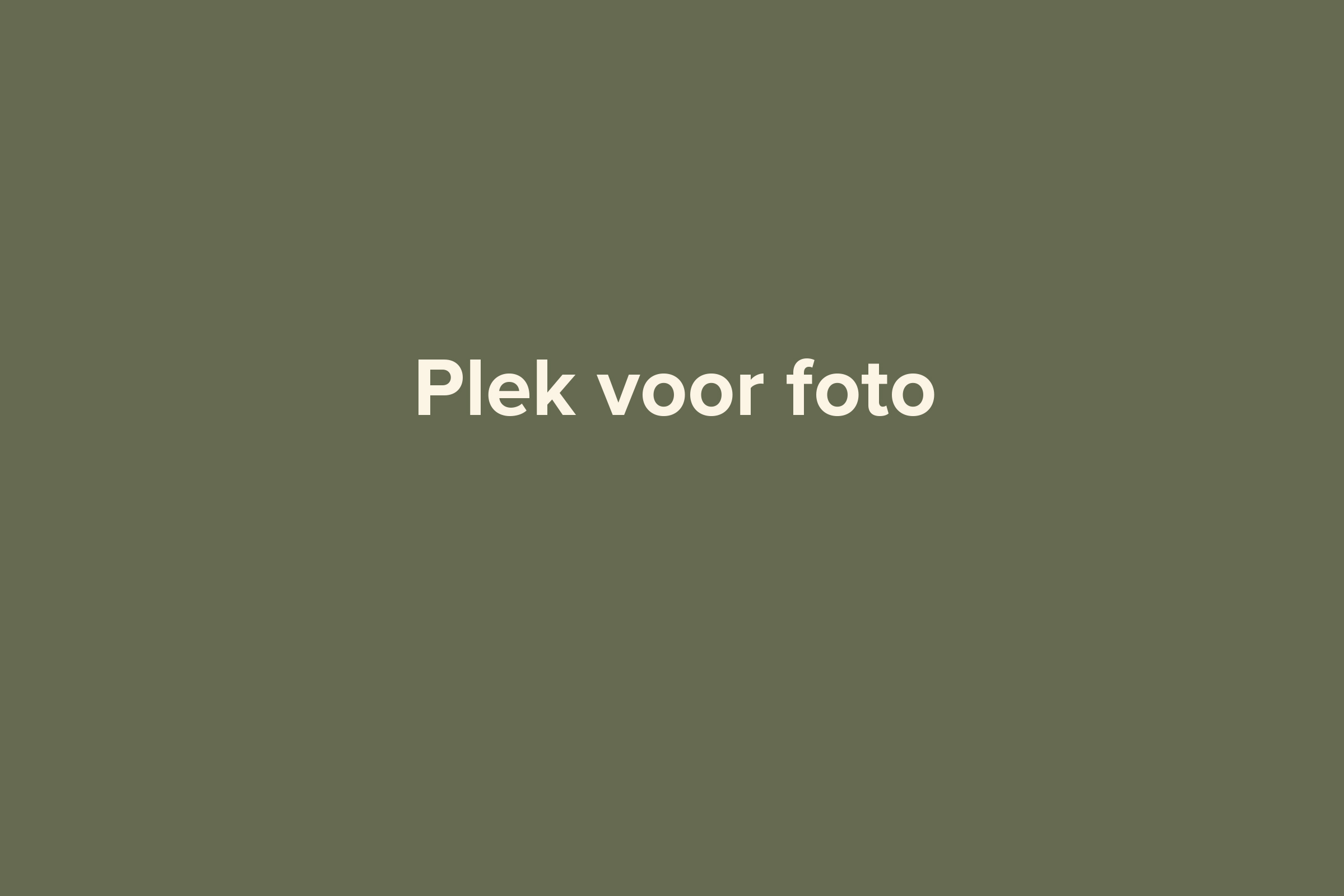 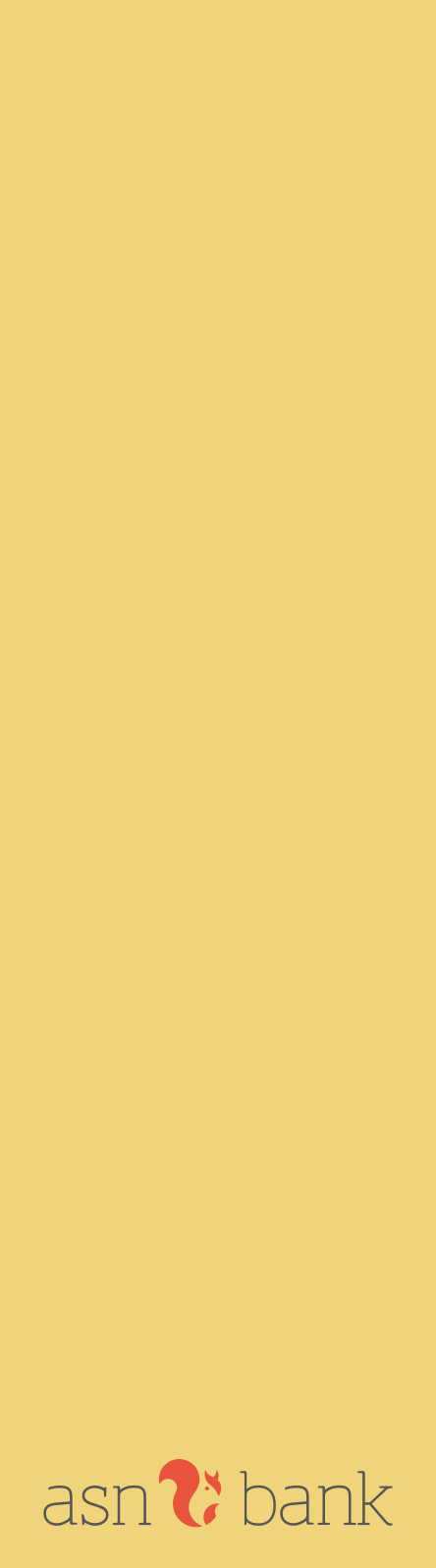 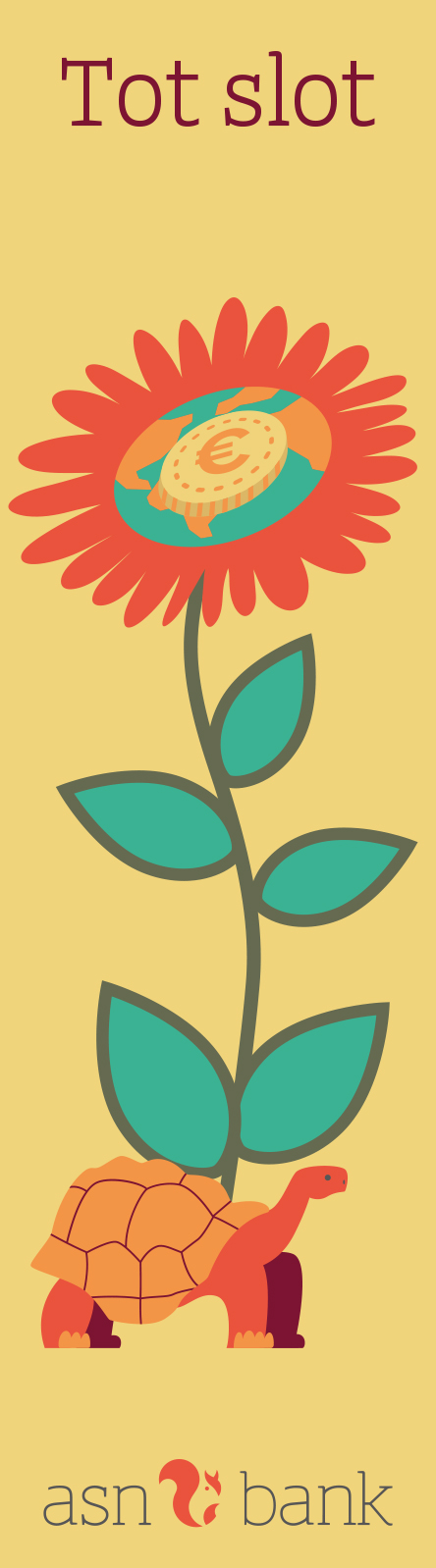 Kop
Inhoudstekst